Présentation des commandes de l’EEP T4L
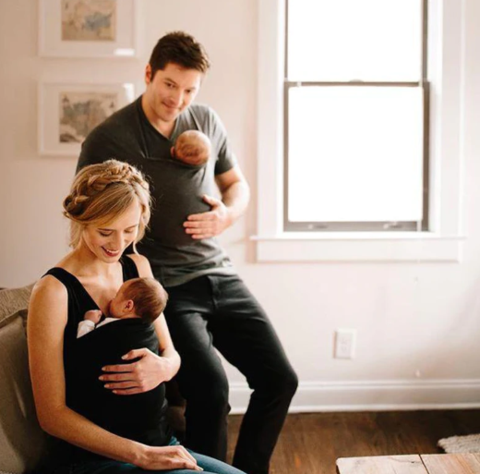 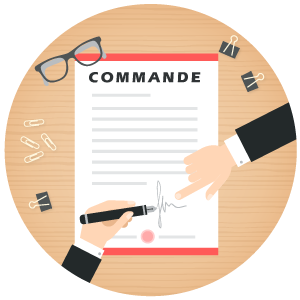 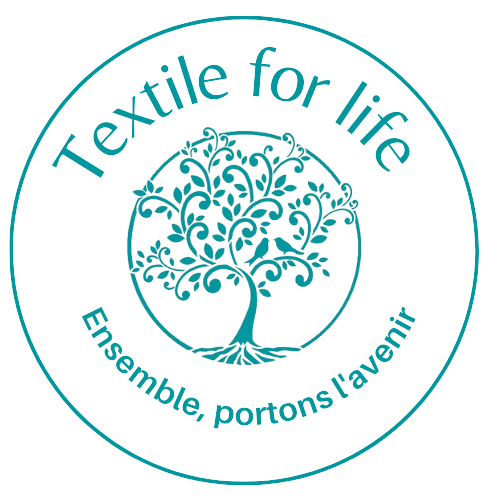 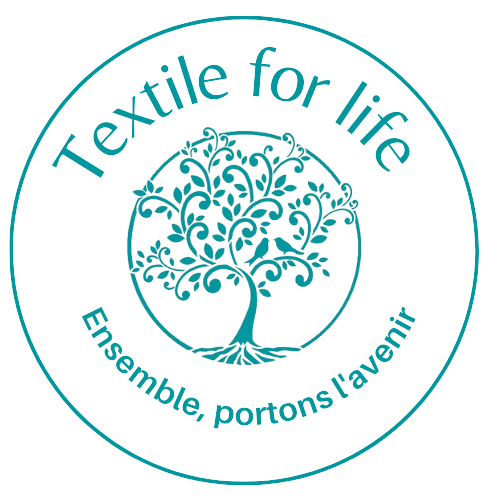 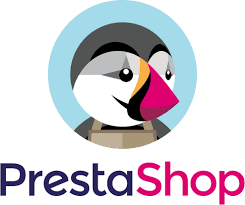 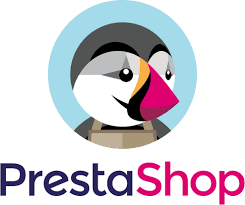 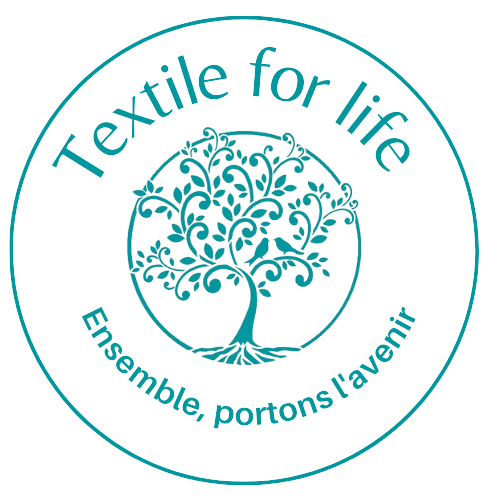